русский язык и  чтение4 - В класс Колесниченко Л.Г.
М. М. Пришвин «Выскочка»
Цели:
1 знакомится с произведением М. М. Пришвина ,работает над осознанностью чтения, выразительностью
2 расширяет кругозор,развивает речь, умеет анализировать прочитанное
3.владеет нормами речевого этикета
«Охранять природу – значит охранять Родину» -
М.М.Пришвин
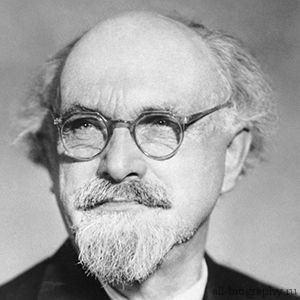 (1873-1954)
[Speaker Notes: Фамилия и портрет автора появляются по щелчку.]
БИОГРАФИЯ М. М. ПРИШВИНА
«Певец русской 
природы» — так 
назвал коллегу-
писателя Константин 
Паустовский.
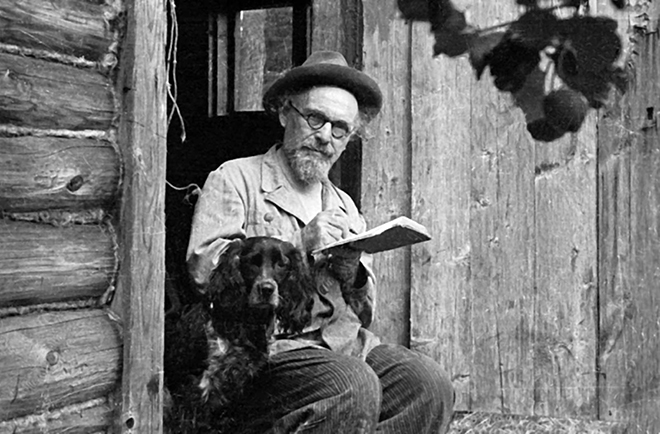 Детство
М. М. Пришвин родился недалеко от города Ельца Орловской губернии в купеческой семье. После окончания гимназии учится в реальном училище в Тюмени.
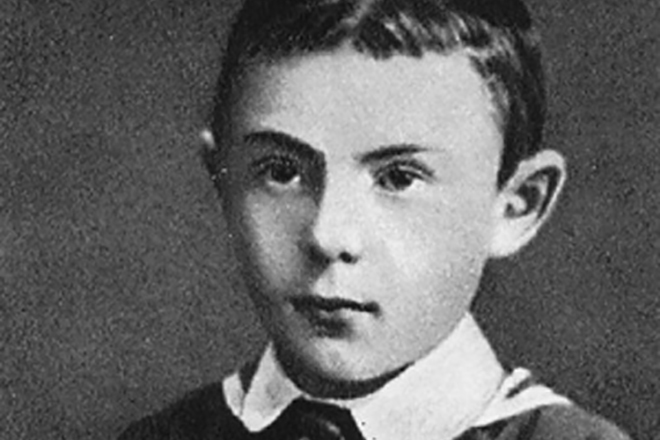 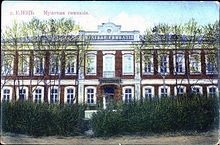 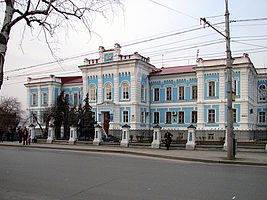 Здание Елецкой мужской гимназии
Александровское реальное училище
Образование
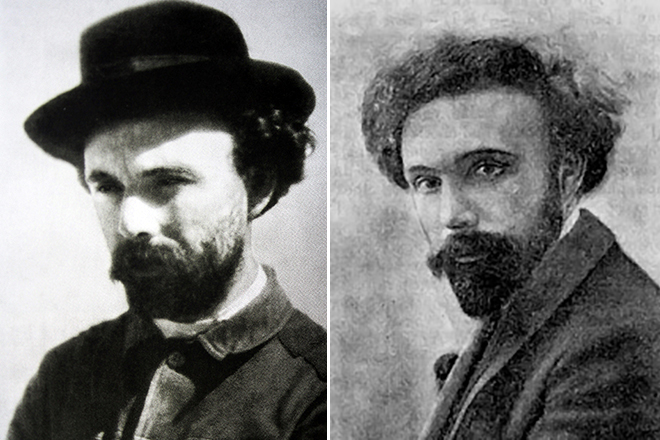 м.м.Пришвин в молодости
Свое дальнейшее образование он получает за границей, в Лейпцигском университете. В возрасте 29 лет он заканчивает его и в Россию возвращается агрономом.
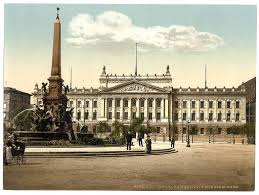 Лейпцигский университет
«Жизнь Пришвина – доказательство того, что человек должен всегда стремиться жить по призванию, «по велению своего сердца»» -  Константин Паустовский
Пришвин очень любил природу, был настоящим путешественником-краеведом. Он объездил весь Крым, Казахстан, побывал в Норвегии, был на Дальнем Востоке…
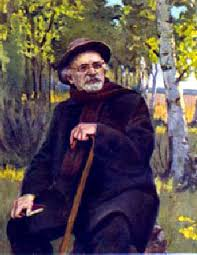 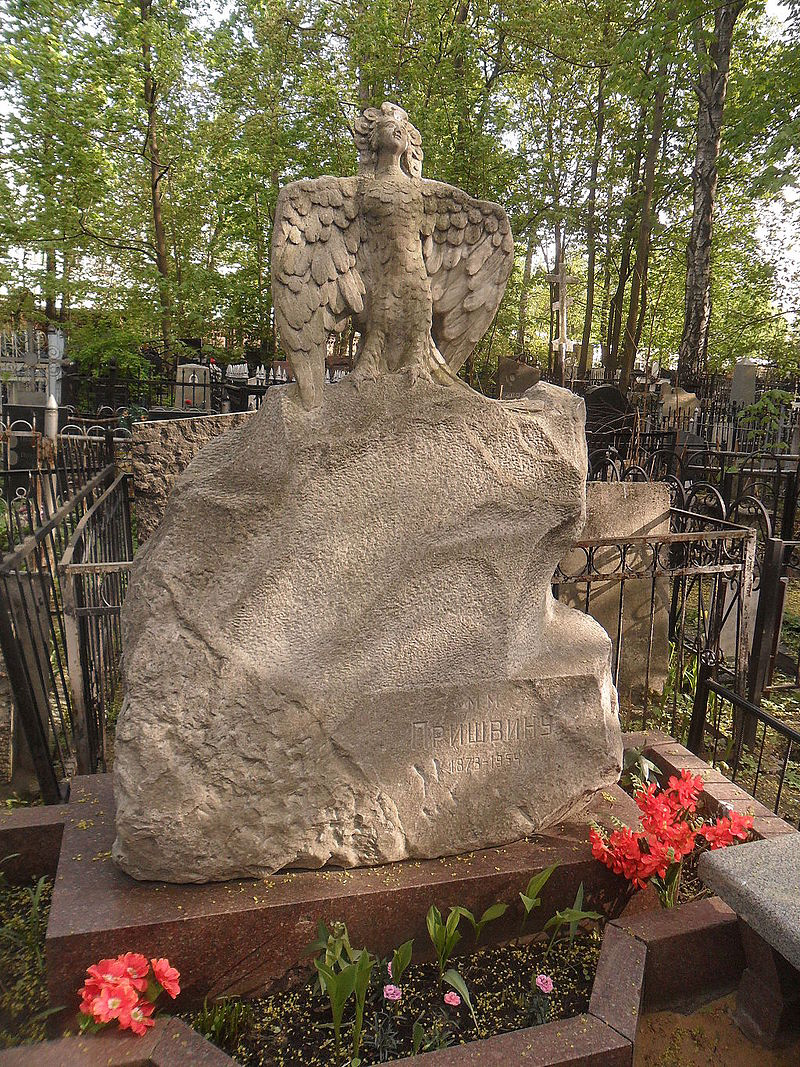 Могила М.М.Пришвина на Введенском кладбище Москвы.
Произведения М.М.Пришвина       для детей
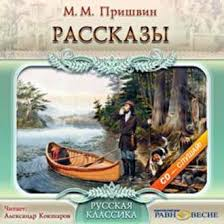 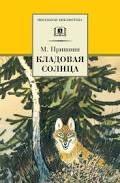 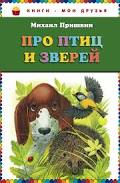 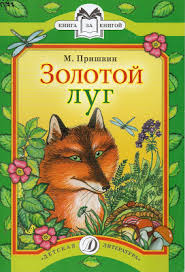 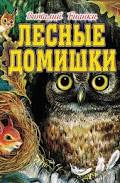 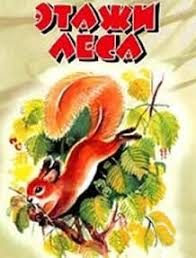 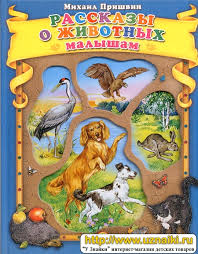 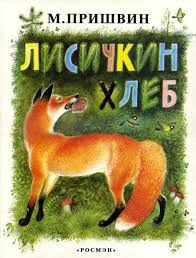 Расшифруйте название произведения
84В568Ы391С47К577О430Ч471К444А544
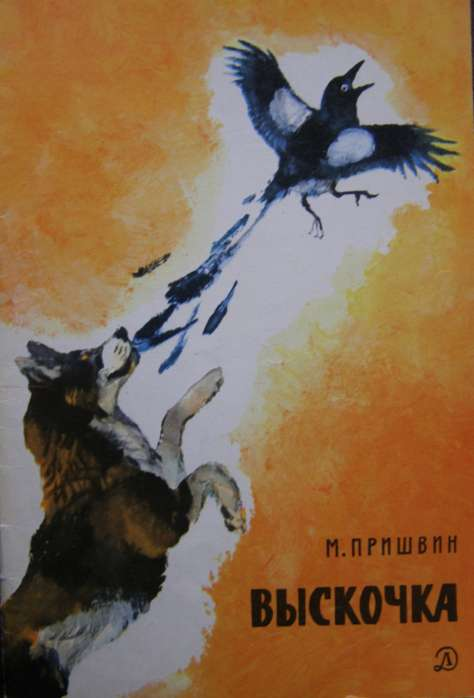 «Выскочка»
[Speaker Notes: Название произведения появляется по щелчку.]
Словарная работа
Бдительность –

    Улучила – 

    Поскакала дуром – 

    С заскоком и с пыльцой в голове –

               Радужный –
постоянное внимание, настороженность
нашла подходящее время
не по порядку, как попало, не думая
неумная, глуповатая
разноцветный
[Speaker Notes: Пояснения к словам появляются по щелчку.]
Работа над содержанием текста
– Какой знакомый литературный прием вы увидели в описании?

– Найдите в тексте противопоставление.
 
– Найдите в тексте метафору.
 
– Какую роль играет метафора?
– Автор использует сравнение: «...ушки, как рожки, хвостик колечком, зубки беленькие, как чеснок».
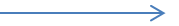 – Противопоставление: «шесть сорок и одна».
– Метафора: «повели правильное наступление».
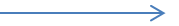 – Метафора используется для создания ярких образов .
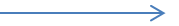 [Speaker Notes: Ответы появляются по щелчку.]
Итог урока. Рефлексия
– Что нового узнали на уроке?
– С каким произведением вы сегодня познакомились? Кто его автор?
– Понравилось ли вам произведение? Какие чувства оно у вас вызвало? О чем заставляет задуматься?
– Понравилась ли вам работа на уроке? Оцените себя .
Домашнее задание
Подготовить выразительное чтение рассказа.